Multi Resistant Organisms MROs
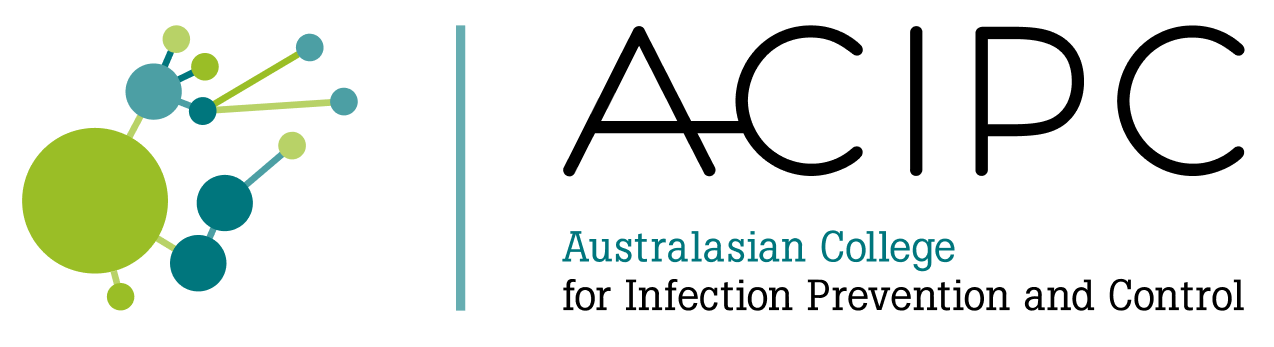 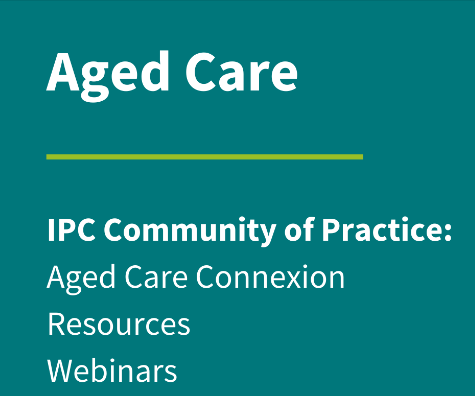 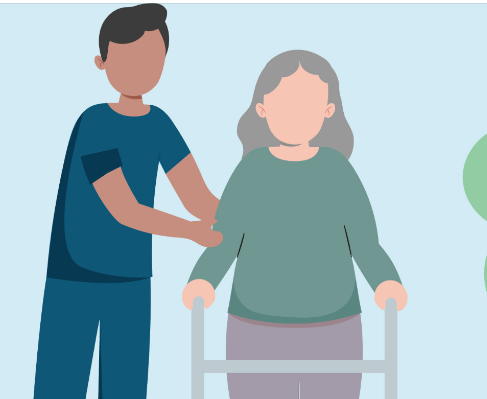 Penny Radalj
IPC Consultant
Barwon South West Public Health Unit
Victoria
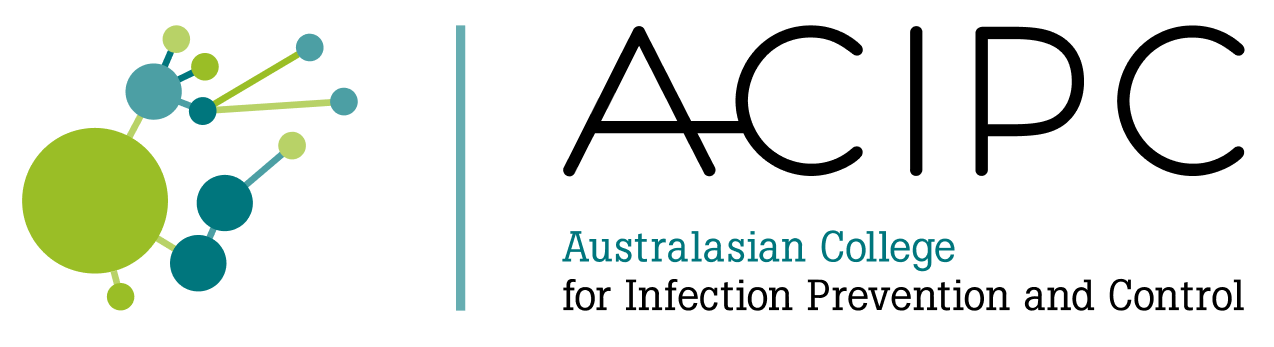 ACIPC acknowledges Aboriginal and Torres Strait Island people as the traditional owners of country throughout Australia and ngā iwi Māori as the people of the land of Aotearoa and respects their continuing connection to culture, land, waterways, community, and family.
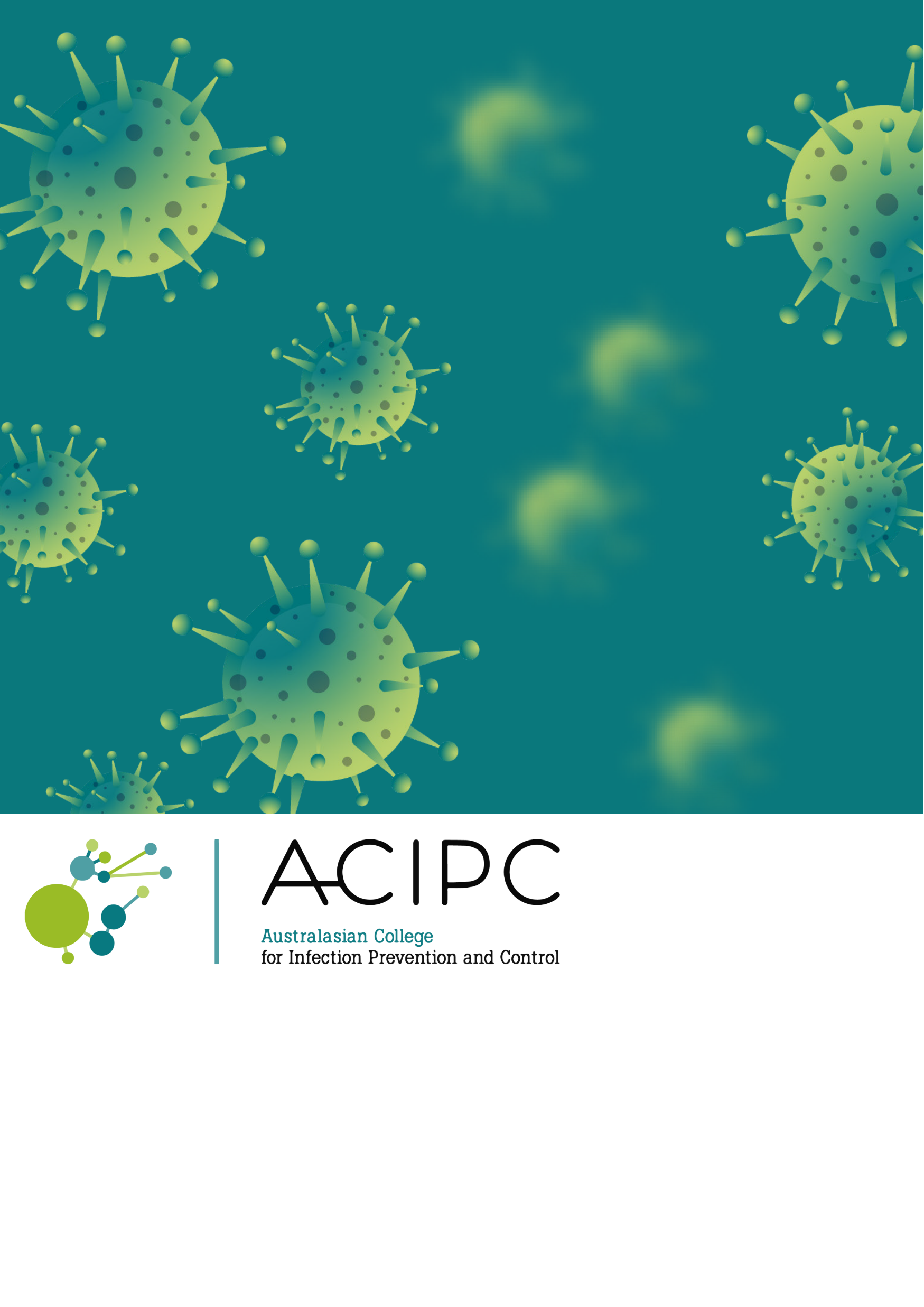 Content
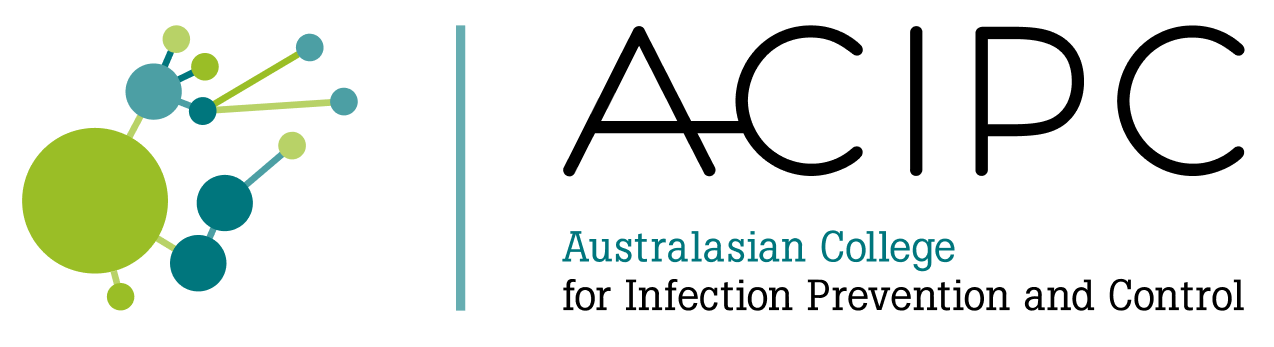 Introduction
Antimicrobial resistance
Infection prevention and control
Resident care
Staff education
Communication
Summary
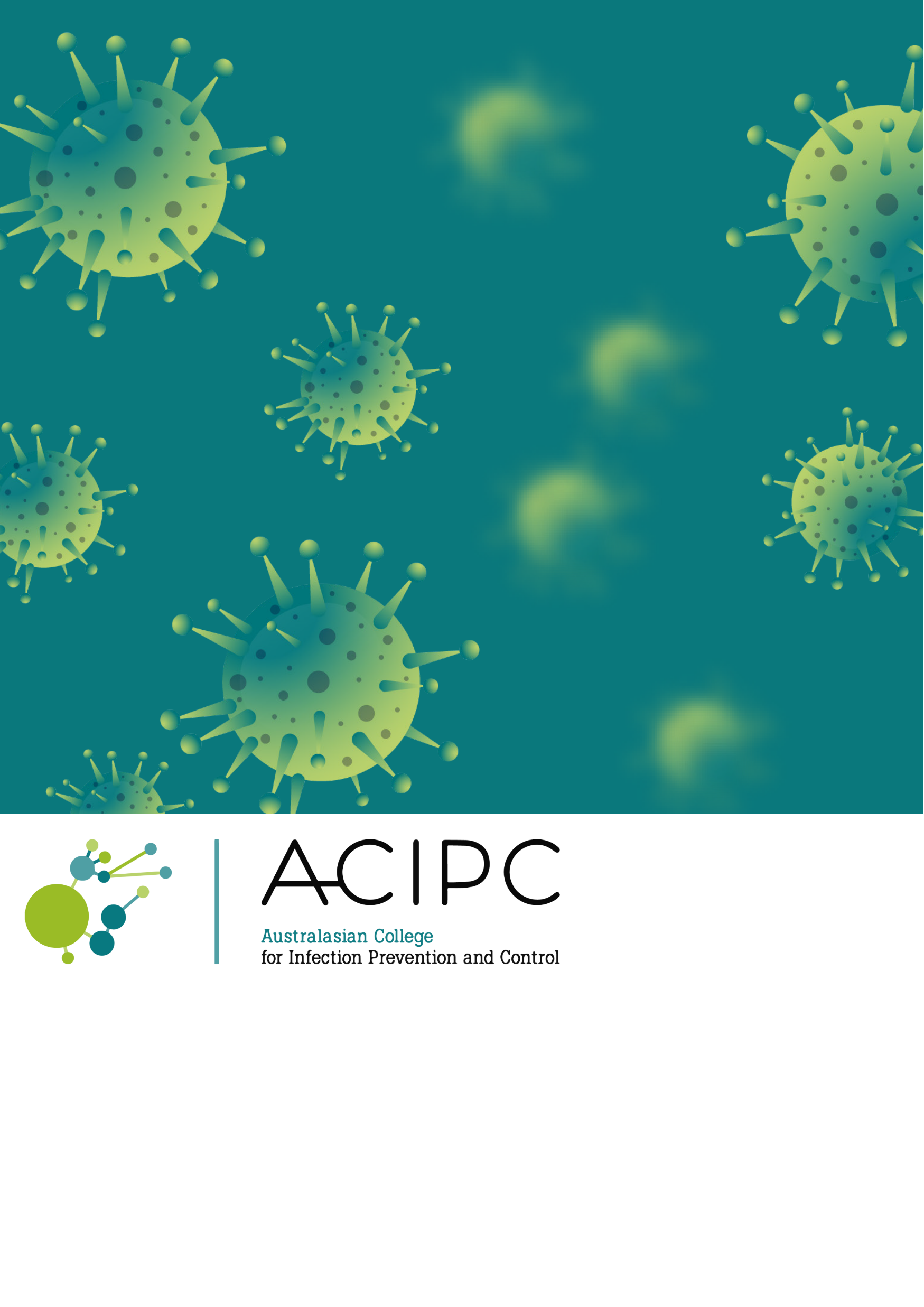 What’s the concern
In the 1940s antibiotics became available, to treat bacterial infections which were previously fatal.
Once exposed to antimicrobials (AM), the microorganisms (MO) have an opportunity  to develop resistance.
Very few antibiotics developed in recent decades.
Infections with MROs last longer and cause greater morbidity and mortality.
The World Health Organisation states that antimicrobial resistance (AMR) is one of the biggest threats to global health.
What are MROs
MROs are microorganisms that evolve and develop resistance to an AM that should inhibit or destroy it.
These include methicillin-resistant Staphylococcus aureus (MRSA), Vancomycin-resistant enterococci (VRE), multi-resistant Gram-negative bacteria (MRGN), and Clostridiodes difficile (C. diff).
Any microorganisms can become resistant and then standard antimicrobial treatment becomes ineffective:
↑ challenge to treat infections caused by MROs
Use drugs often with increased side effects.
Increasing problem
Australian Critical AMRs monitoring (surveillance)
Carbapenemase Producing Enterobacteriales (CPE) are a family of bacteria that normally live harmlessly in our bowel e.g. E.coli
Among the top AMR threats worldwide because of limited AB options
↑ing in detection
Almost ¾ of CPE found in people aged > 50 yrs
Pseudamonas aeruginosa
Major cause of HAIs & ↑ing AMR (naturally resistant to AMs)
Enterococcus species
Normal GI flora →serious infection if they travel to other parts of the body
↑ing AMR
Candida auris – emerging Candida species
ass. with international outbreaks of invasive fungal infections
AMR & ↑ing in detection

Ref: https://www.safetyandquality.gov.au/publications-and-resources/resource-library/caralert-annual-report-2023
Antimicrobial resistance
The ability of microorganisms to alter themselves so they are unaffected by an antimicrobial that would usually be effective. 
Natural resistance
Intrinsic to the species of microorganism
Induced after exposure to an antimicrobial
Independent of previous antimicrobial exposure
Not related to horizontal gene transfer
E.g. enterococci to aminoglycosides, cephalosporins and lincosamides
Acquisition of genetic material through horizontal transfer
[Speaker Notes: Bacteriophages – are viruses that infect and replicate only in bacterial cells.]
How AMR moves between microorganisms.
Any antimicrobial use can lead to AMR.
Antimicrobials kill their target microorganism, but the resistant survivors remain.
Resistance traits:
Inherited through generations.
Pass directly from MO → MO by mobile genetic elements.
Mechanisms of resistance
[Speaker Notes: Differences in structure varies the type of mechanisms used by gram neg. vs gram pos bacteria.
Limiting drug uptake – structure and function of the lipopolysaccharide (LPS) layer in gram neg. provides a barrier to certain types of molecules – innate resistance
Mycobacteria – outer membrane with high lipid content, limiting hydrophilic drug access.
Mycoplasma – no cell wall, therefore intrinsically resistant to all drugs that targer the cell wall – betalactams and glycopetpides
Gram pos. bacteria – no outer membrane, and resitricting drugs is not as prevalent.
Modification of drug targets
Gram pos – alterations in the structure/number of penicillin-binding proteins (PBPs).Ribosomal mutation – interfere with the ability of the drug to bind to the ribosomes.
Modify DNA
Mutate enzymes
Drug inactivation – degradation of the drug or transfer of a chemical group to the drug.
B-lactamases are drug hydrolysing enzymes
Transfer of a chemical group – acetyl, phosphoryl and adenyl groups.
B-lactamases
B-lactam drugs are the most widely used group of Ams
3 resistance mechs: 1. preventing interaction between the target PBP (penicillin binding proteins) and the drug, 2. presence of efflux pumps that can extrude B-lactam drugs, 3. hydrolysis of the drug by B-lactamase.
Drug efflux
Bacteria possess chromosomally encoded genes for efflux pumps.
Efflux pump functions primarily to rid the bacterial cell of toxic substances.]
Risk factors for MROs
Hospitalisation or recent health care
Living in residential aged care and other communal environments
Having developing, waning or compromised immunity
e.g. neonates, the elderly, neutropenic people, organ transplant recipients
The risk of infection increases with comorbid illness, invasive medical devices, frequent AM exposure and haemodialysis.
MRO and IPC
Antimicrobial stewardship program.
Surveillance – local and national.
Balance risk of transmission against health and wellbeing of the resident.
IPC measures focus on transmission pathways. 
Spread of MROs can occur through person-to-person spread, contact with contaminated objects including shared resident equipment such as medical device/equipment and the facility environment. 
Understand the risk associated with the microorganism:
risk factors with the resident (open wound, cognition, incontinent), 
the setting and environment – single room, shared room and or bathroom, MSU.
Standard precautions.
Contact transmission based-precautions – based on transmission risk assessment. 
Indwelling devices should be regularly reviewed for their need and removed if no longer required e.g. IDUC.
Standard Precautions
Hand Hygiene
Personal protective equipment
Safe handling and disposal of sharps
Environmental controls (cleaning and spills management)
Reprocessing of resusable equipment and instruments
Respiratory hygiene (cough etiquette)
Aseptic technique
Waste and linen management
[Speaker Notes: Hand Hygiene
• Transmission of microorganisms by the HCWs is recognised as the main route of spread of
HAI’s
• Hand hygiene is the simplest, most effective measure for preventing HAIs
• Hand hygiene is a general term applying to the use of soap/solution and water or ABHR to the
surface of the hands.
• The 5 moments of hand hygiene are the critical times that hand hygiene should be undertaken
during health care.
• AHBR can be used as an alternative to hand washing when hands are not visibly soiled. 
Respiratory Hygiene and Cough Etiquette
• Involves covering your mouth with the upper part of your arm/elbow or a tissue when coughing
to prevent dispersing potentially infectious respiratory secretions into the air. Hand hygiene must
be performed after coughing, sneezing and using tissues.
Appropriate Handling and Disposal of Sharps
• Do not recap needles. Syringes with needles attached shall be discarded whole into the
designated sharps container.
• Do not overfill sharps containers. The sharps containers must be sealed for disposal and
replaced when ¾ full.
• Sharps must not be forced into sharps containers
• Refer to Handling and Disposing of Sharps policy
Waste Management
• Waste is required to be segregated at the source and disposed of in a safe manner in the
appropriate receptacle
• Refer to Safe Management of Clinical and Related Waste
Environmental Management
• Routine cleaning is conducted to render environmental services safe and free of harmful microorganisms
• There is an expectation that all surfaces, fittings and equipment are kept intact, clean and dust
free and that spillages are removed immediately as they occur.
• Refer to Cleaning Manual
Personal Protective Equipment
• PPE is recommended when it is anticipated that a HCW may come into contact with blood or
body fluids or infectious organisms. Their purpose is to protect HCWs from exposure to these
agents
• PPE should be applied and removed in a way that minimises the risk of contamination to the
HCW. When multiple PPE is used the below table will guide HCWs to the order they should be
applied and removed.
• Used PPE, regardless of the perceived contamination, should not be worn outside the patient
zone.]
Transmission Based Precautions
Emphasize consistent practice of standard precautions
Risk assess for when contact TBP may be necessary e.g. infection
Inside resident’s room
Continence care
Wound care
Document and communicate
Single use, impervious disposable aprons when entering the room and having contact with residents if soiling is likely e.g. the resident has diarrhoea, if the resident has a discharging wound that cannot be covered by a simple dressing. 
Discard PPE when leaving the room and perform hand hygiene.
Standard care
Standard precautions, including glove and gown use for contact with uncontrolled secretions, pressure wounds, draining wounds, stool incontinence and ostomy tubes/bags.
Single use resident equipment e.g. hoist slings, BP cuffs
Clean and disinfect all shared equipment
Clean appropriately to the organism
Wound management – ensure discharging wounds are covered with a dressing to protect the wound and contain discharges.
Isolation of the resident with an MRO should be avoided.
Environmental cleaning
Daily high touch point cleaning in residents’ rooms/bathrooms utilising both detergent and disinfectant (TGA approved to the organism) products - clean last. 
Where shared bathrooms are in use, cleaning and disinfection of bathroom must be attended between uses. 
Routine cleaning of communal areas. 
Dedicated resident equipment, as possible. 
Shared equipment cleaning: thorough cleaning/disinfection practices between uses with neutral and disinfectant cleaner/wipe.
Routine spill management processes – addition of contact precaution PPE if spill is from wound/abscess or cellulitis.
Resident placement
When single rooms are not available or sharing a room is unavoidable, consider the person sharing the room’s vulnerability: 
Any wounds or indwelling medical devices e.g. IDUC, nutrition tube
Underlying health conditions affecting  immunity 
Ability to comply with IPC measures
Resident with GI MRO should not be incontinent e.g. CPO, ESBL
Shared bathroom used first by unaffected resident
Increase cleaning and disinfection of shared room
Frequent cleaning and disinfection of bathroom
Participation in group activities and attending communal areas
Residents with an MRO can continue to participate in group activities unless they are unwell (e.g. diarrhoea). 
Hand hygiene for all residents before and after attending a group activity.
Clean and disinfect all shared equipment.
Any oozing wounds should be covered with a dressing that contains the wound ooze. 
Residents with faecal incontinence can participate in group activities provided they are dressed and wearing a fresh continence pad.
Residents can attend a shared dining area and use regular dishes and cutlery. 
Dishes and cutlery used by residents with an MRO can be processed in the usual manner (e.g.dishwasher) and do not need to be separated.
Staff education
Educate staff about the emerging threat of MROs
 Stress the importance of IPC precautions
Ensure there is a mechanism to notify all staff that a resident requires additional IPC precautions e.g. subtle signage visible on the resident’s door 
any signage used should not disclose the resident’s confirmed or suspected diagnosis
Conduct in-service education, include all nursing staff or personal care attendants who may provide care to affected resident/s and to all cleaning staff.
Communication and alerts
MRO risk assessment and care plan available in resident notes
Communicate to staff their role e.g. extra cleaning
MRO consumer information shared with resident and their family
Respect resident confidentiality
Listen to expressed concerns and speak realistically about risk
Involve family and friends (with the resident's consent)
Provide residents and families with fact sheets.
Review care plan if any changes to resident’s health status
Alert to notify of MRO status – internal and external if transferring resident to a health care facility
Summary
Bacteria deal with toxic substances to survive i.e. antimicrobials.
This they do very well.
Residents may require additional IPC measures.
IPC measures should be the least restrictive approach whilst mitigating any ongoing risk.
Staff must be educated in MRO and risk mitigation in the residential home.
Include the resident and their family in the risk mitigation plan.
References
Aged Care Infection Prevention and Control (IPC) Guide (2024) 
Australian Guidelines for the Prevention and Control of infection in Healthcare (2019)
SHEA/APIC Guideline: Infection Prevention and Control in the Long-Term Care Facility (2008):  A broad collection of guidelines relating to Infection Control, Animals in Healthcare facilities, antimicrobial resistance in Long Term Care Facilities  (LTCF), urinary tract infections in LTCF.
Environmental cleaning and IPC resources: https://www.safetyandquality.gov.au/our-work/infection-prevention-and-control/environmental-cleaning-and-infection-prevention-and-control-resources
AIMS Microbiol. 2018; 4(3): 482–501.Published online 2018 Jun 26. doi: 10.3934/microbiol.2018.3.482